Výtvarná výchova VI.A
Keith Haring

Zářící postavy
Keith Haring (1958-1990)
americký umělec a společenský aktivista
studoval grafický design
svá díla vytvářel na ulicích světových měst
otevřeně se hlásil k homosexuální orientaci
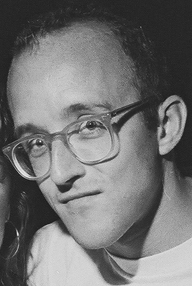 http://cs.wikipedia.org/wiki/Soubor:Keithharingportrait.png
Keith Haring: Zářící dítě, cca 1980
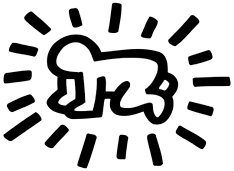 http://en.wikipedia.org/wiki/File:Radiantbaby.png
Poprvé upoutal pozornost veřejnosti, když kreslil křídou na černé tabule v newyorském metru.
Pomaloval zdi v Melbourne určené k demolici, teprve od roku 1985 maloval na plátno. 
V roce 1985 si ho jeho kamarád Nick Rhodes, klávesista skupiny Duran Duran, pozval do MTV, kde maloval v přímém přenosu. 
Otevřel obchod s vlastními výtvory  - Pop Shop.
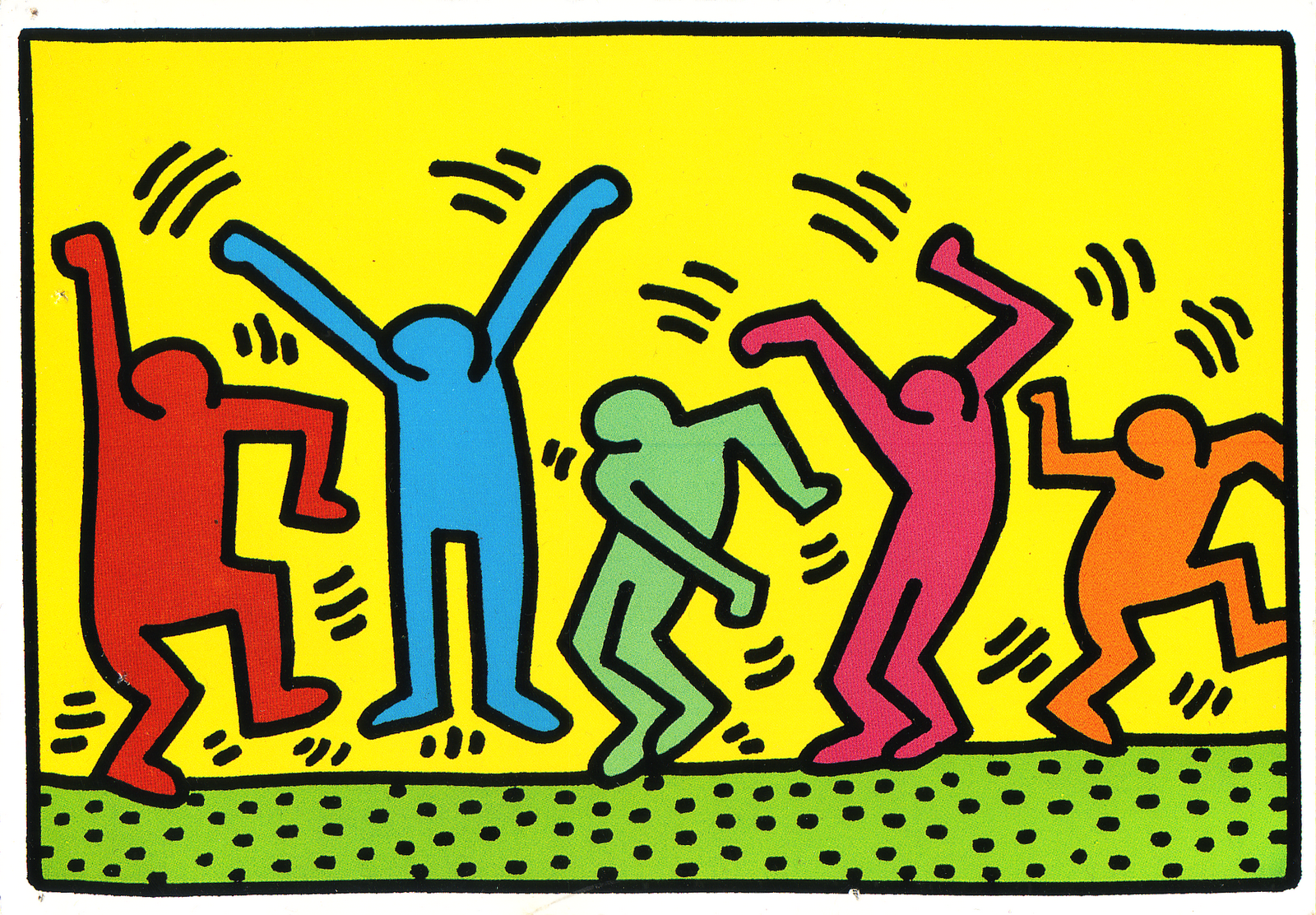 http://www.luxq.com/2012/03/27/keith-haring/
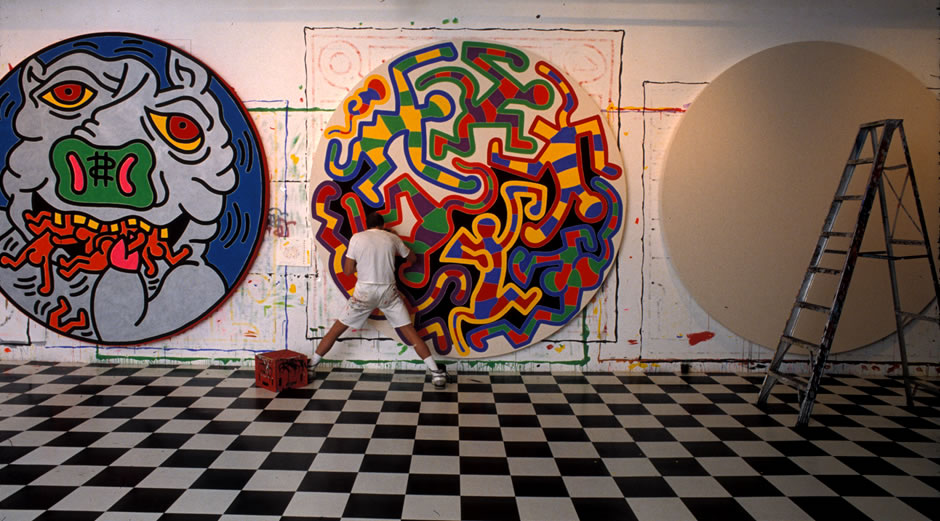 http://www.thequ.co/happy-birthday-keith-may-4th-1958-february-16th-1990/
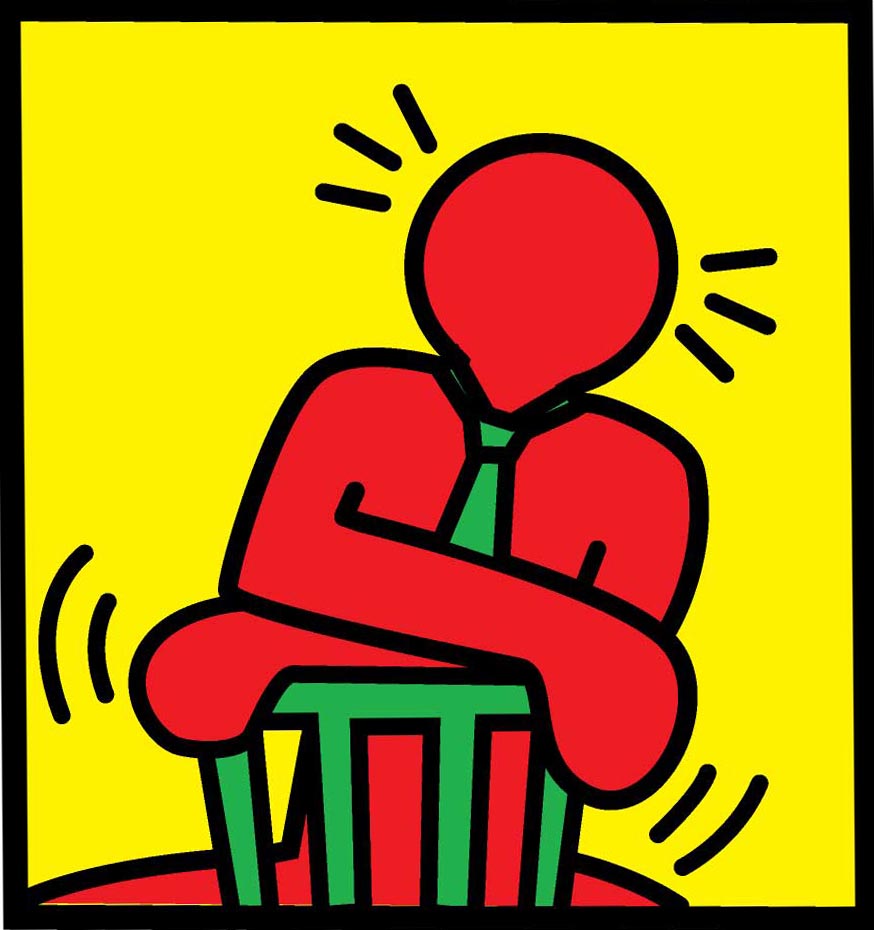 http://www.equilibriarte.net/site/emiste/portfolio/19002/241703
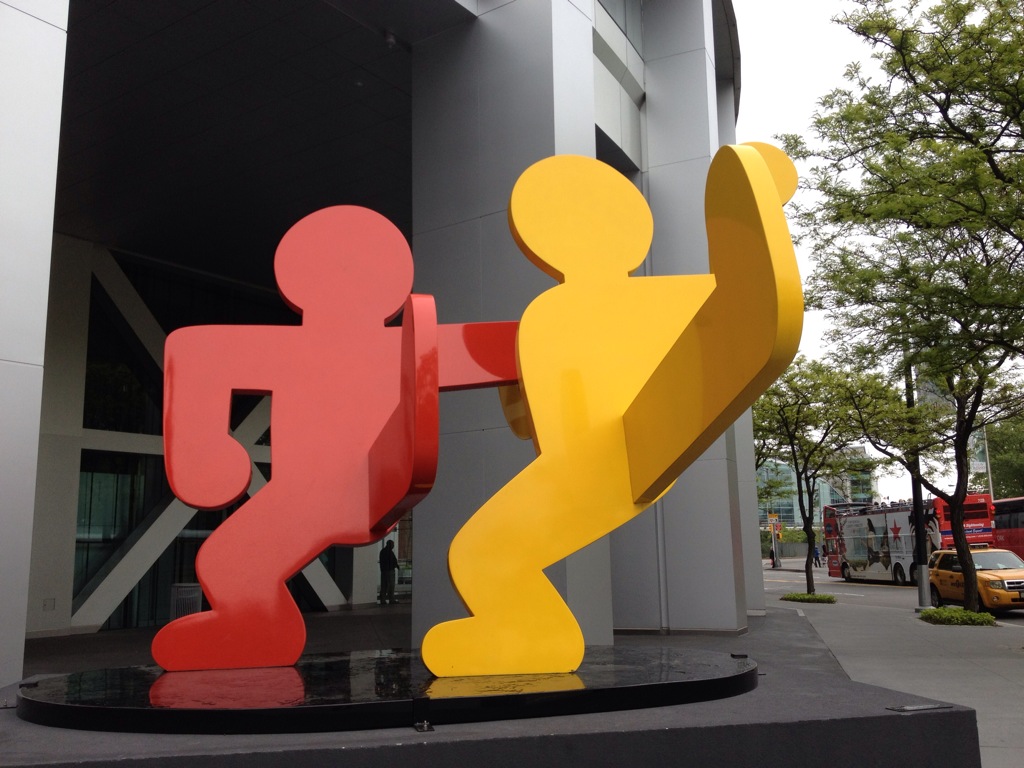 https://www.mobli.com/yoshi/6781474/keith-haring-two-dancing-figures?reftype=place&refid=17853&refoffset=13&refaction=ListMedia
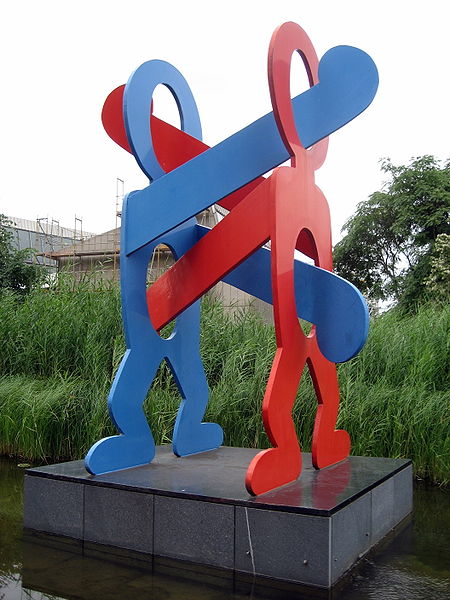 http://commons.wikimedia.org/wiki/File:Keith_Haring_Berlin-Tiergarten.jpg
Keith Haring se nakazil virem HIV a v roce 1990 následkem onemocnění zemřel.
Jeho dílo se stalo univerzálním vizuálním jazykem 20. století. 
Nadace, kterou založil, přispívá dodnes finančními prostředky dětským organizacím.
Úkol pro tebe:
Namaluj obraz inspirovaný „zářícími“ postavami Keitha Haringa.
Pro inspiraci shlédni tyto internetové stránky:
http://www.haring.com/
http://www.pop-shop.com/
http://www.haringkids.com/index.html
K malování budeš potřebovat bílý karton formátu A3, tužku, temperové barvy, kelímek na vodu, štětce, černý fix a dobrou náladu.
Nejprve rozděl papír na čtvrtiny.
Do každé části papíru nyní nakresli tužkou jednoduchý obrys lidské postavy inspirovaný postavičkami Keitha Haringa.
Postavy i pozadí pečlivě vybarvi temperami.
Po zaschnutí obkresli postavy fixem a dokresli jim „záři“.
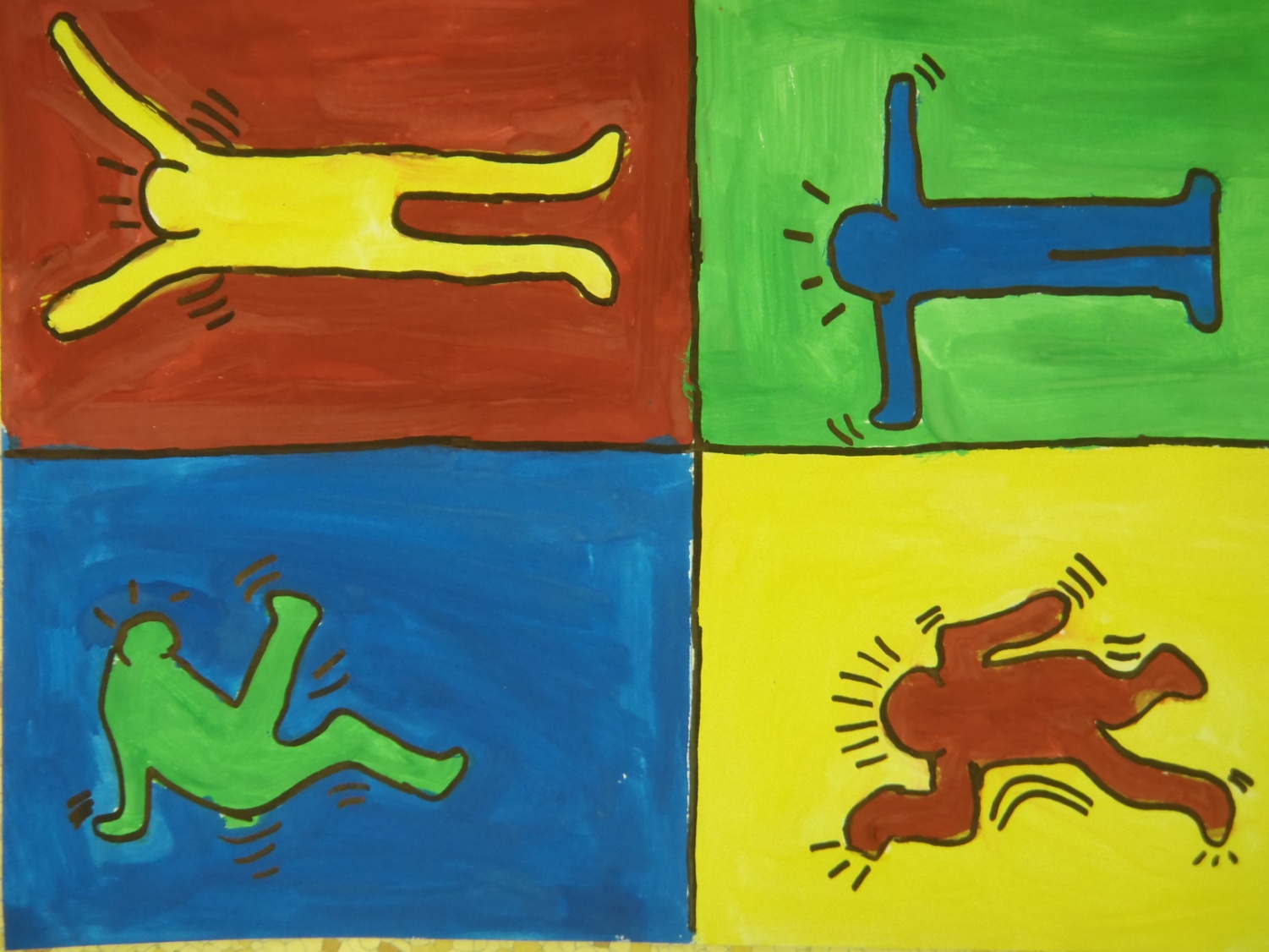 vlastní foto
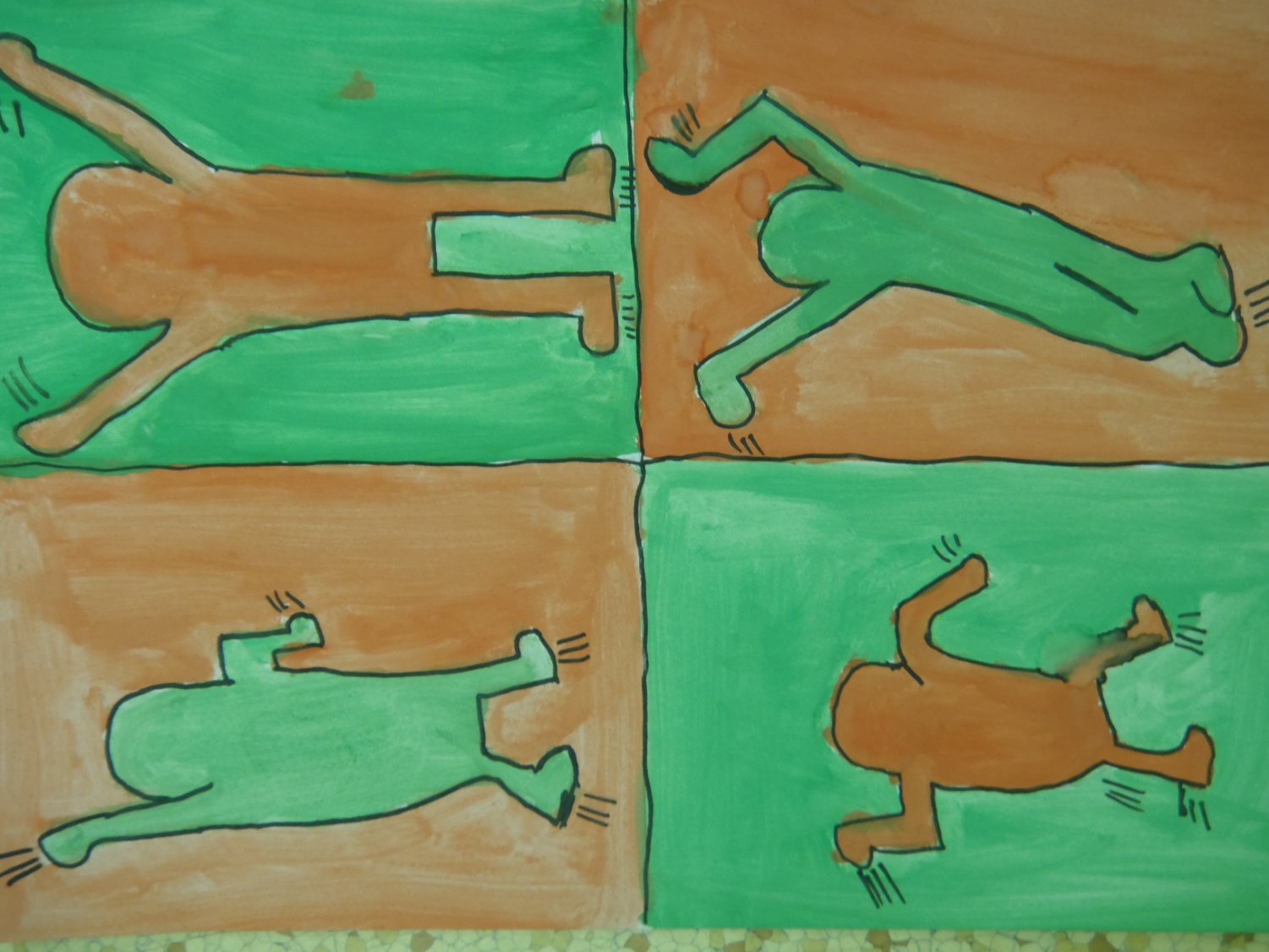 vlastní foto
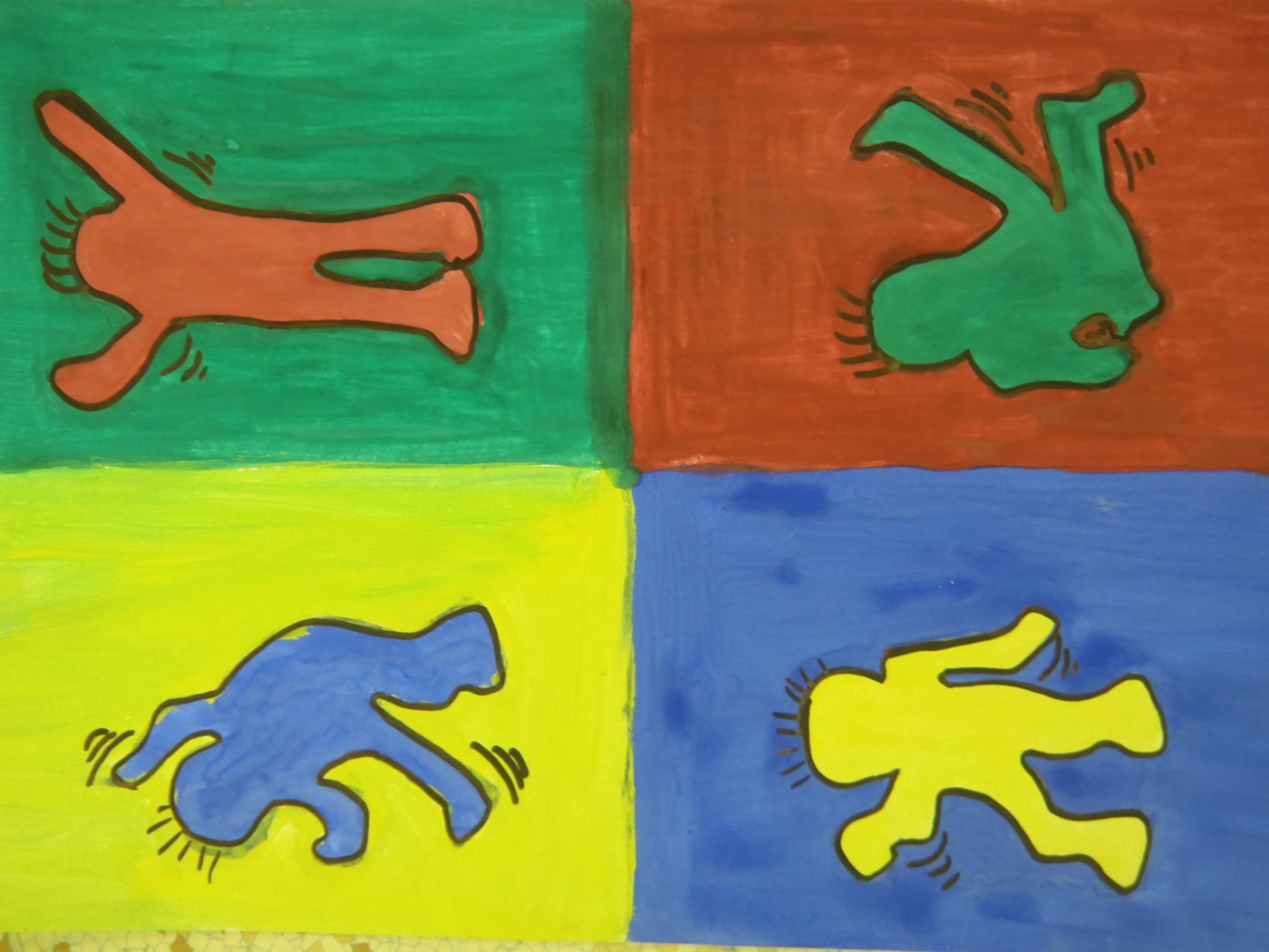 vlastní foto